上海大学202X级商务管理
毕业答辩PPT模板
输入您的副标题输入您的副标题
答辩人：PPT汇
导师：PPT汇
目录
CONTENTS
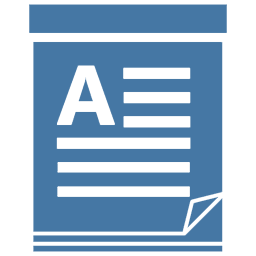 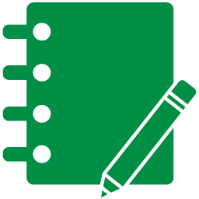 研究结果
研究方法
论文总结
研究过程
绪论
绪论
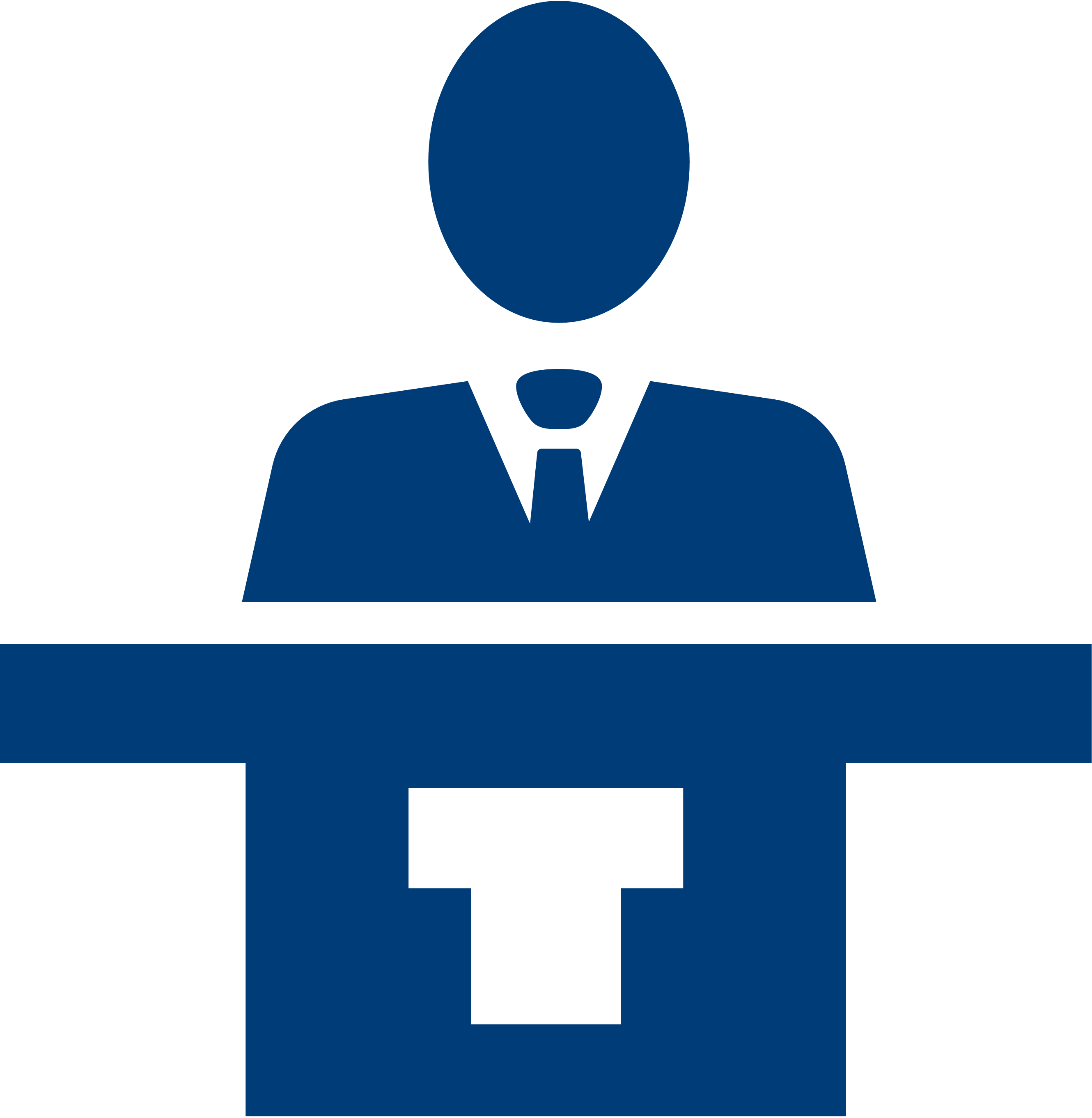 点击输入您的具体内容，点击输入您的具体内容。点击输入您的具体内容，点击输入您的具体内容。点击输入您的具体内容，点击输入您的具体内容。点击输入您的具体内容，点击输入您的具体内容。点击输入您的具体内容，点击输入您的具体内容。点击输入您的具体内容，点击输入您的具体内容。

        点击输入您的具体内容，点击输入您的具体内容。点击输入您的具体内容，点击输入您的具体内容。点击输入您的具体内容，点击输入您的具体内容。点击输入您的具体内容，点击输入您的具体内容。点击输入您的具体内容，点击输入您的具体内容。
1
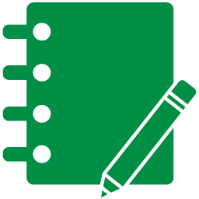 研究方法
点击输入您的具体内容，点击输入您的具体内容。点击输入您的具体内容。
输入您的标题输入您的标题
输入您的标题输入您的标题
标题内容
点击输入您的具体内容，点击输入您的具体内容。点击输入您的具体内容，点击输入您的具体内容。点击输入您的具体内容，点击输入您的具体内容。点击输入您的具体内容，点击输入您的具体内容。点击输入您的具体内容，点击输入您的具体内容。点击输入您的具体内容，点击输入您的具体内容。
输入您的标题输入您的标题
点击输入您的具体内容，点击输入您的具体内容。点击输入您的具体内容，点击输入您的具体内容。点击输入您的具体内容，点击输入您的具体内容。点击输入您的具体内容，点击输入您的具体内容。点击输入您的具体内容，点击输入您的具体内容。点击输入您的具体内容，点击输入您的具体内容。
标题内容
输入您的标题输入您的标题
输入标题

输入内容内容内容内容内容内容内容内容内容
输入标题

输入内容内容内容内容内容内容内容内容内容
输入标题

输入内容内容内容内容内容内容内容内容内容
标题
标题
标题
标题
标题
标题
输入标题

输入内容内容内容内容内容内容内容内容内容
输入标题

输入内容内容内容内容内容内容内容内容内容
输入您的标题输入您的标题
02

点击输入您的具体内容，点击输入您的具体内容。点击输入您的具体内容，点击输入您的具体内容。
04

点击输入您的具体内容，点击输入您的具体内容。点击输入您的具体内容，点击输入您的具体内容。
03

点击输入您的具体内容，点击输入您的具体内容。点击输入您的具体内容，点击输入您的具体内容。
01

点击输入您的具体内容，点击输入您的具体内容。点击输入您的具体内容，点击输入您的具体内容。
输入您的标题输入您的标题
输入标题
输入标题
输入标题
输入标题
输入标题
点击输入您的具体内容，点击输入您的具体内容。点击输入您的具体内容，点击输入您的具体内容。点击输入您的具体内容，点击输入您的具体内容。点击输入您的具体内容，点击输入您的具体内容。
点击输入您的具体内容，点击输入您的具体内容。点击输入您的具体内容，点击输入您的具体内容。点击输入您的具体内容，点击输入您的具体内容。点击输入您的具体内容，点击输入您的具体内容。
点击输入您的具体内容，点击输入您的具体内容。点击输入您的具体内容，点击输入您的具体内容。点击输入您的具体内容，点击输入您的具体内容。点击输入您的具体内容，点击输入您的具体内容。点击输入您的具体内容，点击输入您的具体内容。
输入您的标题输入您的标题
点击输入您的具体内容，点击输入您的具体内容。
点击输入您的具体内容，点击输入您的具体内容。
标题内容标题
点击输入您的具体内容，点击输入您的具体内容。
点击输入您的具体内容，点击输入您的具体内容。
输入您的标题输入您的标题
1
输入标题内容标题内容
点击输入您的具体内容，点击输入您的具体内容。点击输入您的具体内容，点击输入您的具体内容。点击输入您的具体内容，点击输入您的具体内容。点击输入您的具体内容，点击输入您的具体内容。点击输入您的具体内容，点击输入您的具体内容。
2
输入标题内容标题内容
点击输入您的具体内容，点击输入您的具体内容。点击输入您的具体内容，点击输入您的具体内容。点击输入您的具体内容，点击输入您的具体内容。点击输入您的具体内容，点击输入您的具体内容。点击输入您的具体内容，点击输入您的具体内容。
2
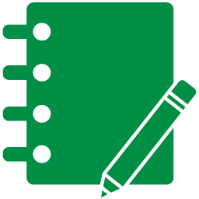 研究过程
点击输入您的具体内容，点击输入您的具体内容。点击输入您的具体内容。
输入您的标题输入您的标题
输入内容：
添加标题内容
添加标题内容
点击输入您的具体内容，点击输入您的具体内容。点击输入您的具体内容，点击输入您的具体内容。点击输入您的具体内容，点击输入您的具体内容。
添加小标题：
点击输入您的具体内容，点击输入您的具体内容。点击输入您的具体内容，点击输入您的具体内容。点击输入您的具体内容，点击输入您的具体内容。
添加小标题：
点击输入您的具体内容，点击输入您的具体内容。点击输入您的具体内容，点击输入您的具体内容。点击输入您的具体内容，点击输入您的具体内容。
点击输入您的具体内容，点击输入您的具体内容。点击输入您的具体内容，点击输入您的具体内容。点击输入您的具体内容，点击输入您的具体内容。
输入您的标题输入您的标题
输入标题
点击输入您的具体内容，点击输入您的具体内容。点击输入您的具体内容，点击输入您的具体内容。点击输入您的具体内容，点击输入您的具体内容。点击输入您的具体内容，点击输入您的具体内容。点击输入您的具体内容，点击输入您的具体内容。点击输入您的具体内容，点击输入您的具体内容。
标题
输入标题
输入标题
点击输入您的具体内容，点击输入您的具体内容。点击输入您的具体内容，点击输入您的具体内容。点击输入您的具体内容，点击输入您的具体内容。
点击输入您的具体内容，点击输入您的具体内容。点击输入您的具体内容，点击输入您的具体内容。点击输入您的具体内容，点击输入您的具体内容。
输入您的标题输入您的标题
点击输入您的具体内容，点击输入您的具体内容。点击输入您的具体内容，点击输入您的具体内容。
添加标题
点击输入您的具体内容，点击输入您的具体内容。点击输入您的具体内容，点击输入您的具体内容。
添加标题
点击输入您的具体内容，点击输入您的具体内容。点击输入您的具体内容，点击输入您的具体内容。点击输入您的具体内容，点击输入您的具体内容。点击输入您的具体内容，点击输入您的具体内容。点击输入您的具体内容，点击输入您的具体内容。点击输入您的具体内容，点击输入您的具体内容。点击输入您的具体内容，点击输入您的具体内容。点击输入您的具体内容，点击输入您的具体内容。
3
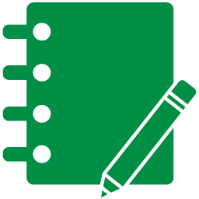 研究结果
点击输入您的具体内容，点击输入您的具体内容。点击输入您的具体内容。
输入您的标题输入您的标题
VS
点击添加标题内容
点击添加标题内容
点击输入您的具体内容，点击输入您的具体内容。点击输入您的具体内容，点击输入您的具体内容。点击输入您的具体内容，点击输入您的具体内容。
点击添加标题内容：
点击输入您的具体内容，点击输入您的具体内容。点击输入您的具体内容，点击输入您的具体内容。
添加内容
添加内容
点击输入您的具体内容，点击输入您的具体内容。点击输入您的具体内容，点击输入您的具体内容。
点击添加文字内容
1
3
2
点击输入您的具体内容，点击输入您的具体内容。点击输入您的具体内容，点击输入您的具体内容。点击输入您的具体内容，点击输入您的具体内容。点击输入您的具体内容，点击输入您的具体内容。点击输入您的具体内容，点击输入您的具体内容。
点击输入您的具体内容，点击输入您的具体内容。点击输入您的具体内容，点击输入您的具体内容。
输入您的标题输入您的标题
标题内容
标题内容
标题内容
标题内容
点击输入您的具体内容，点击输入您的具体内容。
标题内容
标题内容
标题内容
标题内容
点击输入您的具体内容，点击输入您的具体内容。
标题内容
标题内容
点击输入您的具体内容，点击输入您的具体内容。
4
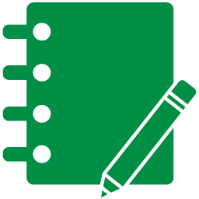 论文总结
点击输入您的具体内容，点击输入您的具体内容。点击输入您的具体内容。
输入您的标题输入您的标题
点击输入您的具体内容，点击输入您的具体内容。点击输入您的具体内容，点击输入您的具体内容。点击输入您的具体内容，点击输入您的具体内容。点击输入您的具体内容，点击输入您的具体内容。
点击输入您的具体内容，点击输入您的具体内容。点击输入您的具体内容，点击输入您的具体内容。点击输入您的具体内容，点击输入您的具体内容。点击输入您的具体内容，点击输入您的具体内容。
1
2
应用前景
4
3
点击输入您的具体内容，点击输入您的具体内容。点击输入您的具体内容，点击输入您的具体内容。点击输入您的具体内容，点击输入您的具体内容。点击输入您的具体内容，点击输入您的具体内容。
点击输入您的具体内容，点击输入您的具体内容。点击输入您的具体内容，点击输入您的具体内容。点击输入您的具体内容，点击输入您的具体内容。点击输入您的具体内容，点击输入您的具体内容。
上海大学202X级商务管理
在此感谢导师
输入您的副标题输入您的副标题
答辩人：PPT汇
导师：PPT汇
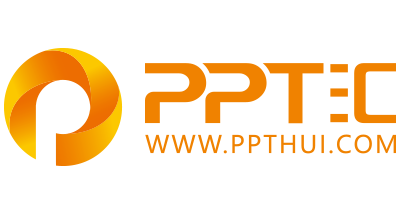 上万精品PPT模板全部免费下载
PPT汇    www.ppthui.com
PPT模板下载：www.ppthui.com/muban/            行业PPT模板：www.ppthui.com/hangye/
工作PPT模板：www.ppthui.com/gongzuo/         节日PPT模板：www.ppthui.com/jieri/
PPT背景图片： www.ppthui.com/beijing/            PPT课件模板：www.ppthui.com/kejian/
[Speaker Notes: 模板来自于 https://www.ppthui.com    【PPT汇】]
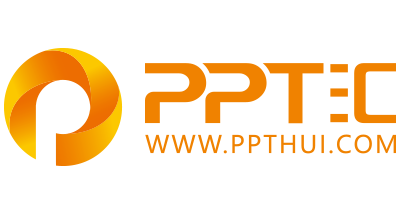 10000+套精品PPT模板全部免费下载
www.ppthui.com
PPT汇

PPT模板下载：www.ppthui.com/muban/            行业PPT模板：www.ppthui.com/hangye/
工作PPT模板：www.ppthui.com/gongzuo/         节日PPT模板：www.ppthui.com/jieri/
党政军事PPT：www.ppthui.com/dangzheng/     教育说课课件：www.ppthui.com/jiaoyu/
PPT模板：简洁模板丨商务模板丨自然风景丨时尚模板丨古典模板丨浪漫爱情丨卡通动漫丨艺术设计丨主题班会丨背景图片

行业PPT：党政军事丨科技模板丨工业机械丨医学医疗丨旅游旅行丨金融理财丨餐饮美食丨教育培训丨教学说课丨营销销售

工作PPT：工作汇报丨毕业答辩丨工作培训丨述职报告丨分析报告丨个人简历丨公司简介丨商业金融丨工作总结丨团队管理

More+
[Speaker Notes: 模板来自于 https://www.ppthui.com    【PPT汇】]